Περιβαλλοντική εργασία
2ο ΕΠΑ.Λ. Δράμας
   Τομέας Υγείας Β΄ τάξη τμήμα 1
     Θέμα: 17 στόχοι βιώσιμης ανάπτυξης.
    Συγκεκριμένα ο 6ος  στόχος που αφορά το     καθαρό νερό και την αποχέτευση
Περιεχομενα:
Εισαγωγή
Λίγα λόγια για τους 17 στόχους βιώσιμης ανάπτυξης του Ο.Η.Ε.
Στόχος 6: καθαρό νερό και αποχέτευση
Η έως τώρα πρόοδος προς την επίτευξη του 6ου στόχου
     * πρόοδος σε παγκόσμιο επίπεδο
     * πρόοδος στην Ευρώπη και την Ελλάδα  
Οι απαραίτητες ενέργειες ώστε να κάνουμε τον 6ο στόχο πραγματικότητα
Λιγα εισαγωγικα λογια…
Έχεις ακούσει ποτέ για τον Ο.Η.Ε.;
Πρόκειται για τον Οργανισμό Ηνωμένων Εθνών.
Ο Ο.Η.Ε. είναι διεθνής οργανισμός παγκόσμιας εμβέλειας μεταξύ των κρατών του κόσμου, του οποίου ο σκοπός είναι η διατήρηση της διεθνούς ειρήνης και ασφάλειας, η ανάπτυξη φιλικών σχέσεων μεταξύ των εθνών, η επίτευξη διεθνούς συνεργασίας για την επίλυση διεθνών προβλημάτων, και το κέντρο εναρμόνισης των ενεργειών των εθνών για την επίτευξη κοινών σκοπών. Είναι ο μεγαλύτερος διεθνής οργανισμός στον κόσμο.
Η ανάγκη για έναν ειρηνικό κόσμο χωρίς ανισότητα, πείνα, φτώχεια, σπατάλη των φυσικών πόρων και περιβαλλοντολογικά προβλήματα οδήγησαν στην 70ή Γενική Συνέλευση των Ηνωμένων Εθνών τον Σεπτέμβριο του 2015 όπου οι παγκόσμιοι ηγέτες ενέκριναν ομόφωνα την Ατζέντα 2030 Βιώσιμης Ανάπτυξης .Ουσιαστικά η ατζέντα αυτή εμπεριέχει 17 Στόχους, οι οποίοι έρχονται να ενώσουν όλες τις χώρες του κόσμου για να επιλύσουν από κοινού μείζοντα θέματα που αφορούν στα οικονομικά, κοινωνικά και περιβαλλοντικά θέματα. Αποτελεί ένα παγκόσμιο πείραμα που καθιστά απαραίτητη την συνεργασία μεταξύ διαφορετικών λαών και την ανταλλαγή καινοτόμων ιδεών.
Λιγα λογια για τον καθε στοχο…
1ος Μηδενική Φτώχεια: Τερματισμός της φτώχειας σε όλες τις μορφές της, παντού.
2ος Μηδενική Πείνα: Τερματισμός της πείνας, επίτευξη επισιτιστικής ασφάλειας και βελτίωση της διατροφής καθώς και προώθηση της αειφόρου γεωργίας.
3ος Καλή Υγεία και Ευημερία: Διασφάλιση υγιούς ζωής και προώθηση της καλής υγείας για όλους και για όλες τις ηλικίες.
4ος Ποιοτική Εκπαίδευση: Διασφαλίζουμε την ελεύθερη, ισότιμη εκπαίδευση παράγοντας τις ευκαιρίες για δια βίου μάθησης.
5ος Ισότητα των Φύλων: Επίτευξη ισότητας των φύλων και ενδυνάμωση όλων των γυναικών και των κοριτσιών.
6ος Καθαρό Νερό και Αποχέτευση: Διασφάλιση της πρόσβασης σε ύδρευση και αποχέτευση για όλους.
7ος Φτηνή και Καθαρή Ενέργεια: Διασφάλιση της πρόσβασης σε οικονομικά προσιτές, αξιόπιστες, βιώσιμες και σύγχρονες μορφές ενέργειας για όλους.
8ος Αξιοπρεπής Εργασία και Οικονομική Ανάπτυξη: Προώθηση της βιώσιμης και χωρίς αποκλεισμούς οικονομικής ανάπτυξης, της απασχόλησης και της αξιοπρεπούς εργασίας για όλους.
9ος Βιομηχανία, Καινοτομία και Υποδομές: Δημιουργία ευέλικτων υποδομών, προώθηση της βιώσιμης εκβιομηχάνισης και προώθηση της καινοτομίας.
10ος Λιγότερες Ανισότητες: Τη μείωση των ανισοτήτων εντός και μεταξύ των χωρών.
11ος Βιώσιμες Πόλεις και Κοινότητες: Κάντε τις πόλεις χωρίς αποκλεισμούς, ασφαλείς, διαλλακτικές και βιώσιμες.
12ος Υπεύθυνη Κατανάλωση και Παραγωγή: Διασφάλιση προτύπων βιώσιμης κατανάλωσης και παραγωγής.
13ος Δράση για το Κλίμα: Ανάληψη επείγουσας δράσης για την καταπολέμηση της αλλαγής του κλίματος και τις επιπτώσεις της.
14ος Ζωή στο Νερό: Διατήρηση και αειφόρος χρήση των ωκεανών, των θαλασσών και των θαλάσσιων πόρων.
15ος Ζωή στη Στεριά: Βιώσιμη διαχείριση των δασών, καταπολέμηση της απερήμωσης, την ανάσχεση και αντιστροφή της υποβάθμισης του εδάφους, ανάσχεση της απώλειας βιοποικιλότητας.
16ος Ειρήνη, Δικαιοσύνη και Ισχυροί Θεσμοί: Προώθηση δίκαιων, ειρηνικών και χωρίς αποκλεισμούς κοινωνιών.
17ος Συνεργασία για τους Στόχους: Αναζωογόνηση της παγκόσμιας συνεργασίας για την αειφόρο ανάπτυξη.

Δες τα και σε ένα hip-hop τραγούδι που έφτιαξε ο Ο.Η.Ε.…
https://youtu.be/kGcrYkHwE80
Οι ΣΒΑ (Στόχοι Βιώσιμης Ανάπτυξης) είναι αλληλοεξαρτώμενοι. Ως εκ τούτου, η παροχή καθαρού νερού και αποχέτευσης για όλους αποτελεί πρόδρομο για την επίτευξη πολλών από τους ΣΒΑ. Χωρίς την πρόοδο στον στόχο 6 οι άλλοι στόχοι δεν μπορούν να επιτευχθούν…
Και τωρα για το νερο…
To καθαρό και προσβάσιμο νερό για όλους           είναι ένα απαραίτητο κομμάτι κόσμου στον    οποίο θέλουμε να ζούμε. Στον πλανήτη        υπάρχει επαρκές γλυκό νερό για να το πετύχουμε αυτό. Εξαιτίας όμως των κακών οικονομικών συνθηκών και των ελλιπών υποδομών, κάθε χρόνο εκατομμύρια άνθρωποι και ιδίως παιδιά, πεθαίνουν από ασθένειες που συνδέονται με την ανεπαρκή παροχή νερού, την αποχέτευση και την υγιεινή.
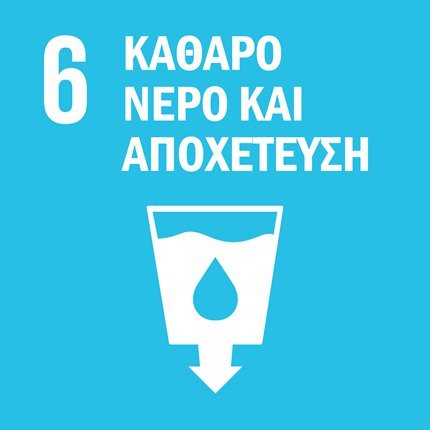 H λειψυδρία, η κακή ποιότητα του νερού καθώς και οι ανεπαρκείς εγκαταστάσεις υγιεινής έχουν επιπτώσεις στην επισιτιστική ασφάλεια, στις επιλογές των νοικοκυριών και στις ευκαιρίες εκπαίδευσης για τις φτωχές οικογένειες στον κόσμο. Η ξηρασία πλήττει μερικές από τις φτωχότερες χώρες του πλανήτη, επιδεινώνοντας έτσι την πείνα και την κακή διατροφή.
Μέχρι το 2050, τουλάχιστον ένας                                      στους τέσσερις ανθρώπους είναι                                     πιθανό να ζει σε μία χώρα όπου                                  θα βιώνει χρόνια ή                                    επαναλαμβανόμενη έλλειψη                                γλυκού νερού.
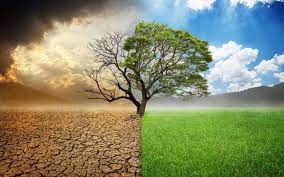 Στοιχεια και αριθμοι:
2,6 δισεκατομμύρια άνθρωποι απέκτησαν πρόσβαση σε βελτιωμένες πηγές πόσιμου νερού από το 1990, ωστόσο, 663 εκατομμύρια παραμένουν χωρίς νερό
Τουλάχιστον 1,8 δισεκατομμύρια άνθρωποι παγκοσμίως χρησιμοποιούν πηγές πόσιμου νερού οι οποίες είναι μολυσμένες με περιττώματα
Κατά το διάστημα 1990-2015, το ποσοστό του παγκόσμιου πληθυσμού που χρησιμοποιούσε βελτιωμένες πηγές πόσιμου νερού αυξήθηκε από 76% σε 91%
2,4 δισεκατομμύρια άνθρωποι δεν έχουν πρόσβαση σε βασικές εγκαταστάσεις υγιεινής όπως τουαλέτες ή αποχωρητήρια
Η λειψυδρία, ωστόσο, επηρεάζει περισσότερο από το 40% του παγκόσμιου πληθυσμού ενώ προβλέπεται να αυξηθεί. Πάνω από 1,7 δισεκατομμύρια άνθρωποι ζουν αυτή τη στιγμή σε λεκάνες απορροής όπου η κατανάλωση του νερού ξεπερνά την προσφορά
Περισσότερο από το 80% των λυμάτων που οφείλεται στις ανθρώπινες δραστηριότητές καταλήγει σε ποτάμια ή στη θάλασσα χωρίς καμία επεξεργασία
Καθημερινά, περίπου 1000 παιδιά πεθαίνουν από αποτρέψιμες ασθένειες που προκαλούν διάρροια και οι οποίες σχετίζονται με το νερό και την υγιεινή
H υδροηλεκτρική ενέργεια αποτελεί την πιο σημαντική και την πιο διαδεδομένη μορφή ανανεώσιμης ενέργειας ενώ από το 2011 έως σήμερα αντιπροσωπεύει το 16% της συνολικής παραγωγής ηλεκτρικής ενέργειας παγκοσμίως
Περίπου το 70% του συνόλου του νερού που προέρχεται από τα ποτάμια, τις λίμνες και τον υδροφόρο ορίζοντα χρησιμοποιείται για την άρδευση
Οι πλημμύρες και άλλες φυσικές καταστροφές που σχετίζονται με το νερό αντιπροσωπεύουν το 70% των θανάτων που οφείλονται σε φυσικές καταστροφές

Για όσους θεωρούμε το νερό δεδομένο…
https://youtu.be/bg1iLMnKD-4
Ο στοχοσ 6 επιδιωκει εωσ το 2030:
6.1:Επίτευξη καθολικής και ισότιμης πρόσβασης σε ασφαλές και προσιτό πόσιμο νερό για όλους. 
6.2:Επίτευξη επαρκούς και ισότιμης πρόσβασης σε εγκαταστάσεις/συστήματα υγιεινής για όλους, βάζοντας τέλος στην «ανοιχτή αφόδευση», δίνοντας ιδιαίτερη προσοχή στις ανάγκες των γυναικών και των κοριτσιών καθώς και εκείνων που βρίσκονται σε ευάλωτες καταστάσεις.
6.3:Βελτίωση της ποιότητας του νερού, μέσω της μείωσης της ρύπανσης, της εξάλειψης των απορρίψεων, της ελαχιστοποίησης της απελευθέρωσης επικίνδυνων χημικών και υλικών, της μείωσης, κατά το ήμισυ, του ποσοστού των ανεπεξέργαστων υγρών αποβλήτων, καθώς και της σημαντικής αύξησης της ανακύκλωσης και της ασφαλούς επαναχρησιμοποίησης του νερού σε παγκόσμιο επίπεδο.
6.4:Ουσιαστική αύξηση της αποδοτικότητας της χρήσης του ύδατος σε όλους τους τομείς και διασφάλιση της βιώσιμης άντλησης και προμήθειας πόσιμου νερού, προκειμένου να αντιμετωπιστεί η λειψυδρία και να μειωθεί σημαντικά ο αριθμός των ανθρώπων που πλήττονται από την έλλειψη νερού.
6.5:Εφαρμογή της ολοκληρωμένης διαχείρισης των υδατικών πόρων, σε όλα τα επίπεδα, μέσω της διασυνοριακής συνεργασίας, ως ενδείκνυται.
6.6:Έως το 2020, προστασία και αποκατάσταση των υδατικών οικοσυστημάτων, συμπεριλαμβανομένων των βουνών, των δασών, των υδροβιότοπων, των ποταμών, των υδροφόρων οριζόντων και των λιμνών.
6.α:Επέκταση της διεθνούς συνεργασίας και υποστήριξη της οικοδόμησης-ικανοτήτων των αναπτυσσόμενων χωρών σε δραστηριότητες και προγράμματα που σχετίζονται με το νερό και την υγιεινή, όπως τη συλλογή υδάτων, την αφαλάτωση, την αποδοτικότητα χρήσης των υδατικών πόρων, την επεξεργασία υγρών αποβλήτων, και τις τεχνολογίες ανακύκλωσης και επαναχρησιμοποίησης ύδατος.
6.β:Στήριξη και ενδυνάμωση της συμμετοχής των τοπικών κοινοτήτων στη βελτίωση της διαχείρισης του νερού και των εγκαταστάσεων υγιεινής.
ΤΙ ΛΕΣ?
ΜΠΟΡΟΥΜΕ ΝΑ ΤΑ
 ΚΑΤΑΦΕΡΟΥΜΕ?
Ας δούμε που βρισκόμαστε…
Σε παγκοσμιο επιπεδο…
Πόσιμο νερό (στόχος 6.1)
Ασθένειες όπως η διάρροια, η χολέρα, η πολιομυελίτιδα και ο τύφος μεταδίδονται από μολυσμένο νερό συνεχίζουν να προκαλούν περίπου 485.000 θανάτους κάθε χρόνο
Μέχρι το 2017, 80 χώρες παρείχαν πρόσβαση σε καθαρό νερό για περισσότερο από το 99% του πληθυσμού τους
Από το 2000 έως το 2017, ο παγκόσμιος πληθυσμός που δεν είχε πρόσβαση σε καθαρό νερό μειώθηκε από σχεδόν 20% σε περίπου 10%.
Υγιεινή (στόχος 6.2)
Από το 2017, το 22% των εγκαταστάσεων υγειονομικής περίθαλψης στις λιγότερο ανεπτυγμένες χώρες δεν είχαν υπηρεσία ύδρευσης, ενώ παρόμοιοι αριθμοί δεν είχαν υπηρεσίες υγιεινής και διαχείρισης απορριμμάτων
4,5 δισεκατομμύρια άνθρωποι δεν έχουν επί του παρόντος εγκαταστάσεις υγιεινής με ασφάλεια
Σε παγκόσμιο επίπεδο, το ποσοστό του πληθυσμού που χρησιμοποιεί ασφαλώς διαχειριζόμενες υπηρεσίες υγιεινής αυξήθηκε από 28% το 2000 σε 45% το 2017
Συνολικά, εξακολουθούν να υπάρχουν 701 εκατομμύρια άνθρωποι σε όλο τον κόσμο που έπρεπε να ασκήσουν ανοιχτή αφόδευση το 2017. ο αριθμός αυτός είχε μειωθεί το 2020 σε 673 εκατομμύρια άτομα που έκαναν ανοιχτή αφόδευση
Βελτίωση της ποιότητας του νερού, επεξεργασία λυμάτων και ασφαλής επαναχρησιμοποίηση (στόχος 6.3)
Προκαταρκτικές εκτιμήσεις από 79 κυρίως χώρες υψηλού εισοδήματος το 2019 υποδηλώνουν ότι, στο ένα τέταρτο περίπου των χωρών, λιγότερο από το ήμισυ του συνόλου των ροών οικιακών λυμάτων υποβλήθηκε σε ασφαλή επεξεργασία
Το 60% των υδάτινων σωμάτων, αξιολογήθηκαν σε 89 χώρες έχουν καλή ποιότητα νερού περιβάλλοντος
19 από τις 49 χώρες που υποβάλλουν έκθεση τόσο το 2017 όσο και το 2020 είναι σε καλό δρόμο για τη βελτίωση της ποιότητας του νερού
Αύξηση της αποδοτικότητας χρήσης νερού και εξασφάλιση παροχής γλυκού νερού (στόχος 6.4)
Το 2017, η Κεντρική και Νότια Ασία και η Βόρεια Αφρική κατέγραψαν πολύ υψηλό υδατικό στρες- που ορίζεται ως η αναλογία του γλυκού νερού που αποσύρεται προς το σύνολο των ανανεώσιμων πόρων γλυκού νερού- άνω του 70%. Ακολουθούν η Δυτική Ασία και η Ανατολική Ασία με υψηλή υδατική καταπόνηση 54% και 46% αντίστοιχα 
Μεταξύ 2015 και 2018, η αποδοτικότητα χρήσης νερού αυξήθηκε κατά περίπου 10% παγκοσμίως
Επίσης, μεταξύ 2015 και 2018, η αποδοτικότητα χρήσης νερού αυξήθηκε στον βιομηχανικό τομέα κατά 15%, στον τομέα των υπηρεσιών κατά 8% και στον τομέα της γεωργίας κατά 8%.
Διαχείριση των υδατικών πόρων (στόχος 6.5)
Μια ανασκόπηση το 2020 ανέφερε ότι το 2018, το 60% των 172 χωρών ανέφεραν πολύ χαμηλά, χαμηλά και μεσαία-χαμηλά επίπεδα εφαρμογής της ολοκληρωμένης διαχείρισης υδατικών πόρων και ήταν απίθανο να επιτύχουν τον στόχο υλοποίησης έως το 2030
Προστασία και αποκατάσταση οικοσυστημάτων που σχετίζονται με το νερό (στόχος 6.6)
Στην ευρύτερη περιφέρεια της Δυτικής, Κεντρικής και Ανατολικής Ευρώπης, οι υγρότοποι έχουν συρρικνωθεί κατά 50 % από το 1970. Την τελευταία δεκαετία το 71 % των πληθυσμών των ιχθύων και το 60 % των πληθυσμών των αμφίβιων έχουν υποστεί μείωση
Η ΕΕ δείχνει ότι λαμβάνει σοβαρά υπόψη τους παγκόσμιους στόχους για την αναχαίτιση της απώλειας της βιοποικιλότητας. Η πρόταση νομοθετήματος για την αποκατάσταση της φύσης αποτελεί τη βασική συμβολή της ΕΕ στις εν εξελίξει διαπραγματεύσεις για ένα παγκόσμιο πλαίσιο για τη βιοποικιλότητα μετά το 2020
Ποσό της επίσημης αναπτυξιακής βοήθειας (στόχος 6.α)
Οι εκταμιεύσεις της αναπτυξιακής βοήθειας είναι στάσιμες. Από το 2015 έως το 2019, οι εκταμιεύσεις στον τομέα του νερού παρέμειναν σταθερές στα 8,8 δισεκατομμύρια δολάρια ΗΠΑ. Την ίδια χρονική περίοδο, οι δεσμεύσεις στον τομέα του νερού αυξήθηκαν κατά 9%.
Η υποσαχάρια Αφρική λαμβάνει το ένα τρίτο τους στον τομέα των υδάτων. Οι εκταμιεύσεις για την περιοχή αυξήθηκαν από 2,4 δισεκατομμύρια δολάρια το 2015 σε 3,0 δισεκατομμύρια δολάρια το 2019, συμπεριλαμβανομένης αύξησης 58% της βοήθειας σε μεγάλα συστήματα ύδρευσης και αποχέτευσης και αύξησης 12 % της βοήθειας για την πολιτική στον τομέα των υδάτων και τη διοικητική διαχείριση
Πρόοδος σχετικά με τη συμμέτοχη των τοπικών κοινωνιών στη διαχείριση νερού και αποχέτευσης (στόχος 6.β)
Ως προς τα αποτελέσματα του δείκτη μέχρι την παρούσα χρονική στιγμή, τα δύο τρίτα των 109 χωρών που κάνουν αναφορές έχουν διαδικασίες συμμετοχής που καθορίζονται σε νόμους ή πολιτικές σε όλους τους υποτομείς ύδρευσης και αποχέτευσης
Σε όλους τους υποτομείς, μόνο 14 από τις 109 χώρες αναφέρουν υψηλά επίπεδα κοινότητας και συμμετοχή των χρηστών για συλλογική διαχείριση και λήψη αποφάσεων
Στην ευρωπαικη ενωση και την ελλαδα…
Στην Ελλάδα το 100% του πληθυσμού χρησιμοποιεί τουλάχιστον ασφαλώς διαχειριζόμενες υπηρεσίες πόσιμου νερού (ΣΒΑ 6.1). Ενώ το Ευρωπαϊκό σκορ είναι 96%
Το 92% του ελληνικού πληθυσμού χρησιμοποιεί ασφαλώς διαχειριζόμενες υπηρεσίες υγιεινής, ενώ το αντίστοιχο ποσοστό στην ΕΕ είναι 78%
Όσον αφορά τον ΣΒΑ 6.3, αναλογία των ροών των ολικών, βιομηχανικών και οικιακών λυμάτων που αντιμετωπίζονται με ασφάλεια, το σκορ της Ελλάδας είναι 93% με θετική τάση. Το σκορ της ΕΕ είναι 80%
Στον δείκτη ΣΒΑ 6.4 (απόσυρση γλυκού νερού (%) των ανανεώσιμων πόρων γλυκού νερού, υδατικό στρες ή Δείκτης εκμετάλλευσης νερού), η Ελλάδα έχει χαμηλό σκορ 20% (2019) και 39.4% (2017), επομένως η τάση είναι αρνητική. Το αντίστοιχο σκορ της ΕΕ είναι 8.4% (2017) 
Ο βαθμός υλοποίησης της ολοκληρωμένης διαχείρισης υδατικών πόρων το 2020 (δείκτης 6.5) για την Ελλάδα είναι 86%, για την ΕΕ είναι 72%
Το ποσοστό των λεκανών απορροής υφίστανται μεγάλες αλλαγές στην έκταση των επιφανειακών υδάτων (δείκτης 6.6), για την Ελλάδα είναι 14% (2020)
Το ποσό της Επίσημης Αναπτυξιακής Βοήθειας και τη συνεργασία (ΣΒΑ 6.α) για την Ελλάδα και την ΕΕ δεν είναι διαθέσιμο
Ο αριθμός υποτομέων με υψηλή συμμετοχή των τοπικών κοινωνιών στη διαχείριση νερού και αποχέτευσης δεν είναι διαθέσιμος για Ελλάδα και ΕΕ
Η περιφέρεια Δυτικής Μακεδονίας είναι η μόνη ελληνική περιφέρεια που έχει επιτύχει τον ΣΒΑ 6: καθαρό νερό και αποχέτευση
Covid-19
Η πανδημία είχε αρνητικό αντίκτυπο παγκοσμίως στην πρόοδο των στόχων 1,2,3,4,5,6,7,8 και 9.
Στην Ελλάδα ιδιαίτερα ο στόχος 6 επηρεάσθηκε αρνητικά από την πανδημία
Κλιματικη αλλαγη
Η κλιματική αλλαγή καθιστά δυσκολότερη την επίτευξη της καθολικής πρόσβασης σε ασφαλές πόσιμο νερό. Αυτό συμβαίνει επειδή η κλιματική αλλαγή μπορεί να αυξήσει τα σοκ που σχετίζονται με τις καιρικές συνθήκες, δηλαδή ξηρασίες, έντονες βροχοπτώσεις και ακραίες θερμοκρασίες. Αυτό με τη σειρά του μπορεί να προκαλέσει ζημιά στις υποδομές νερού και λειψυδρία.
Και τι πρέπει να κάνουμε από εδώ και πέρα?
Απαιτούνται επειγόντως βελτιώσεις στον τρόπο που χρησιμοποιούμε και διαχειριζόμαστε το νερό μας για να διατηρήσουμε την ανάπτυξή μας. Απαιτείται συντονισμένη δράση για τη χρηματοδότηση, τα πολιτικά και νομικά πλαίσια, τη διαφανή διαχείριση δεδομένων και πληροφοριών και τον πολυμερή σχεδιασμό σε όλους τους τομείς και σε όλα τα επίπεδα. Βεβαίως, η επένδυση σε ανθεκτικές υποδομές νερού και η υιοθέτηση σύγχρονων πρακτικών, τεχνολογιών παρακολούθησης και διαχείρισης, αποτελούν κρίσιμα βήματα. 
Λύση για την αύξηση του διαθέσιμου όγκου του νερού είναι και η ενσωμάτωση μη συμβατικών πόρων (αφαλάτωση και επαναχρησιμοποίηση επεξεργασμένου νερού), το οποίο μπορεί να διατεθεί για πόσιμο νερό και αυτό χαμηλότερης ποιότητας (επεξεργασμένο νερό) μπορεί να χρησιμοποιηθεί για άλλες δραστηριότητες που είναι λιγότερο απαιτητικές, όπως η γεωργία.
Στην Ελλαδα:
Πρέπει να ληφθούν μέτρα σε εθνικό επίπεδο και η γεωργία πρέπει οπωσδήποτε να μειώσει την υπερεκμετάλλευση των υπόγειων υδάτων και τις άχρηστες πρακτικές άρδευσης. Τα νοικοκυριά αντιπροσωπεύουν το 14 % κατανάλωσης νερού στην Ελλάδα και είναι ένας από τους μεγαλύτερους χρήστες νερού στην Ευρωπαϊκή Ένωση - σχεδόν 177 λίτρα ανά άτομο την ημέρα. Υπάρχουν πολλές τεχνικές και τεχνολογίες εξοικονόμησης νερού που θα μπορούσαν να μειώσουν τη χρήση οικιακού νερού στην κουζίνα και στο μπάνιο και, μαζί με αυτήν, την καταπόνηση του νερού.
Παγκοσμιοι κανονεσ που καποτε πρεπει να ισχυσουν και στην ελλαδα:
Όπου οι ανάγκες καλύπτονται από δημόσιο έργο, εν λειτουργία, δεν επιτρέπεται η λειτουργία ιδιωτικών υδροληπτικών έργων
Οι υδατικές ανάγκες του καθενός συνδέονται με την υδατική ικανότητα-υδατική επάρκεια της κάθε περιοχής 
Θα πρέπει να δημιουργηθεί μια τοπική, περιφερειακή και εθνική υδατική           περιφρούρηση
…Με πρώτο βήμα την αποτροπή της ιδιωτικοποίησης του νερού!!
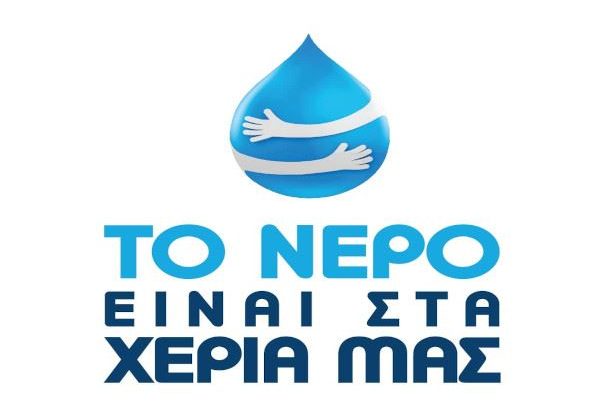 Ιδιωτικοποιηση του νερου
Η ιδιωτικοποίηση του νερού, εμφανίζεται ως μια ενέργεια που καταργεί τον “ανίκανο”, “αναποτελεσματικό” και “διεφθαρμένο” δημόσιο τομέα (!) και παραδίδει την υδατική διαχείριση στον ιδιωτικό τομέα, τομέα του υγιούς ανταγωνισμού (!) και της κερδοφορίας. Αν ο καθησυχασμός της κοινής γνώμης βασίζεται στη διαβεβαίωση ή και θεσμοθέτηση του ελέγχου της τιμολόγησης κατά χρήση και κατά χρήστη, αυτό, δεν δεσμεύει τον μελλοντικό διαχειριστή ή τις μελλοντικές κυβερνήσεις. Ωστόσο, πέραν της τιμολόγησης, υπάρχουν και άλλα σοβαρά προβλήματα, όπως η δυνατότητα εξαγωγής νερού, η απαγόρευση υδατοσυλλογής από ιδιώτες ή κρατικούς οργανισμούς, η παρέμβαση στις χρήσεις γης κ.α.
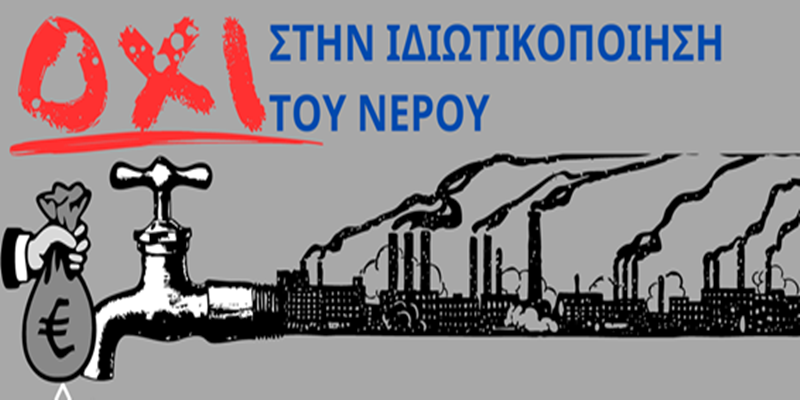 Αν έχεις χρόνο αξίζει να αφιερώσεις 20 λεπτά για να δεις πως οι ιδιωτικοποιήσεις «σκότωσαν» το νερό στη Χιλή…
https://youtu.be/1mHmiUpJehU
Τι μπορω να κανω σε προσωπικο επιπεδο;
Μην απογοητευτείς —ανάλαβε δράση! Αν αρχίσεις με τα πιο ασήμαντα πράγματα, θα είναι πιο εύκολο να συνεχίσεις με πιο φιλόδοξα βήματα. Άρχισε μιλώντας για αυτά τα προβλήματα με την οικογένεια και τους φίλους σου. Θίξε τα ζητήματα αυτά στη δουλειά και στο σχολείο. Έρευνες έχουν δείξει ότι αρκεί ένας μικρός αριθμός αφοσιωμένων και ειρηνικών ανθρώπων για να επέλθουν σημαντικές κοινωνικές αλλαγές —κάποιες φορές αρκεί μόνο το 3,5 % του πληθυσμού! 
Άσκησε πίεση στους φορείς χάραξης πολιτικής —οι επιστολές και τα μηνύματα μέσω email ενίοτε έχουν σημαντικό αποτέλεσμα.
Πηγεσ
https://csr.ert.gr/keep/17-stoxoi-viosimis-anaptyxis/
https://el.wikipedia.org/wiki/%CE%9F%CF%81%CE%B3%CE%B1%CE%BD%CE%B9%CF%83%CE%BC%CF%8C%CF%82_%CE%97%CE%BD%CF%89%CE%BC%CE%AD%CE%BD%CF%89%CE%BD_%CE%95%CE%B8%CE%BD%CF%8E%CE%BD
https://unric.org/el/17-%CF%83%CF%84%CE%BF%CF%87%CE%BF%CE%B9-%CE%B2%CE%B9%CF%89%CF%83%CE%B9%CE%BC%CE%B7%CF%83-%CE%B1%CE%BD%CE%B1%CF%80%CF%84%CF%85%CE%BE%CE%B7%CF%83/
https://www.kpem.gr/semaeif/17stoxoi.pdf
https://amitos.library.uop.gr/xmlui/bitstream/handle/123456789/6400/Koroniadis_3033202004009.pdf?sequence=1&isAllowed=y